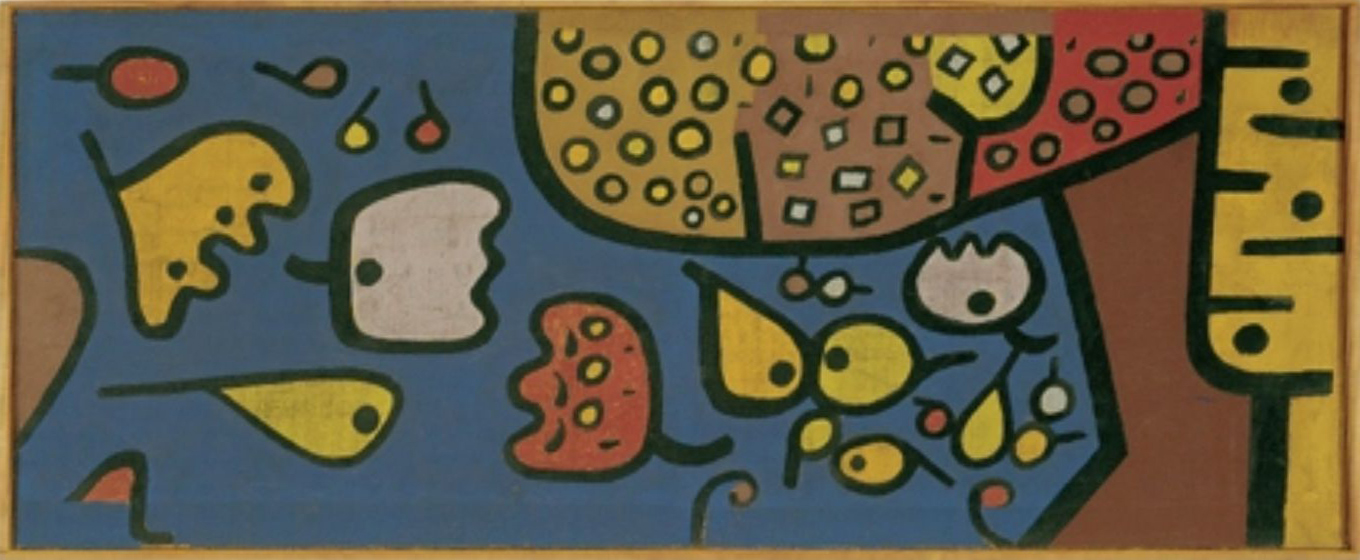 Paul Klee  -  Früchte auf Blau  1938
[Speaker Notes: Paul Klee – Früchte auf Blau
Ein Beispiel einer möglichen Bildbegegnung für Menschen mit einer geistigen Behinderung]
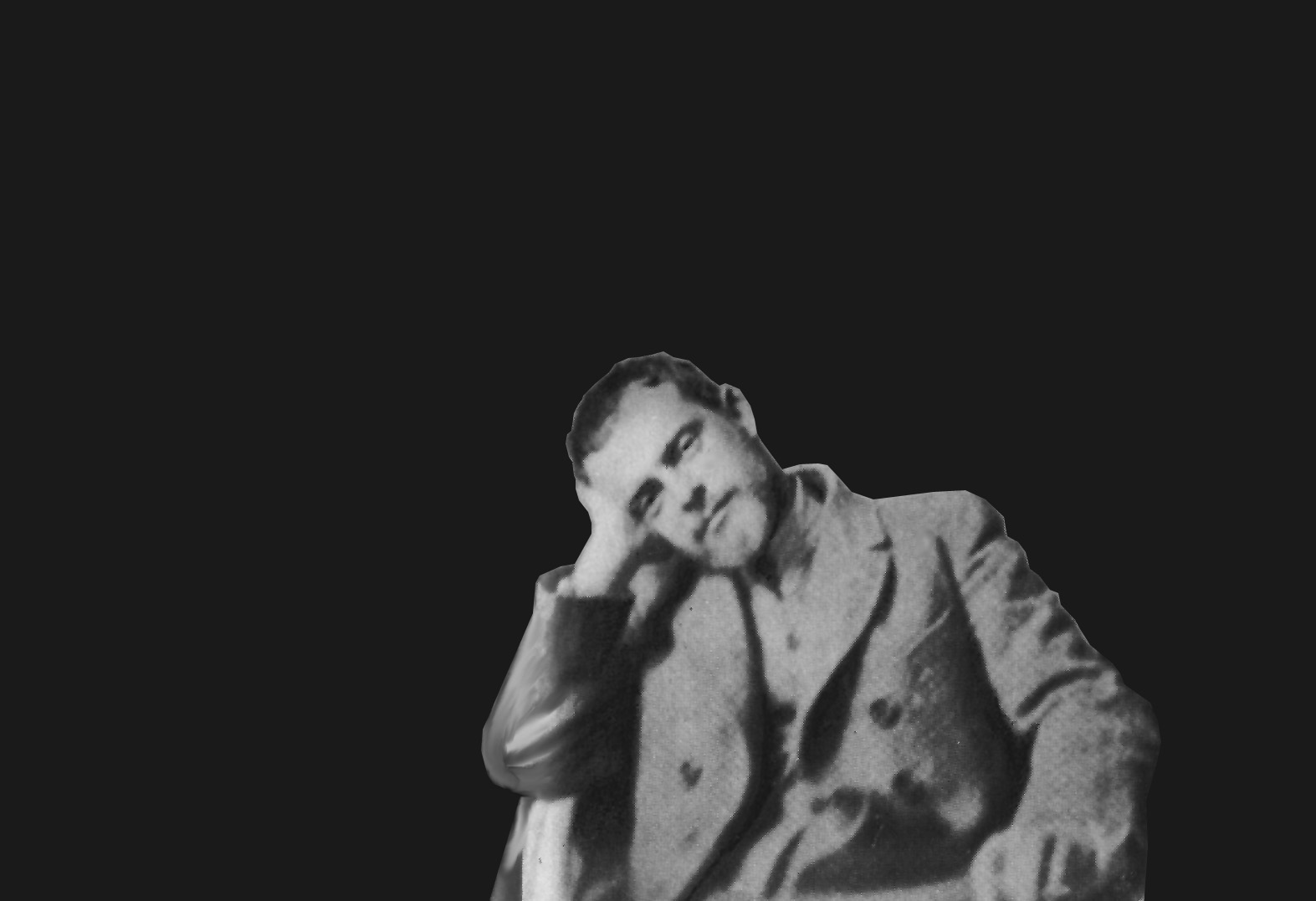 Eine kleine Geschichte:
[Speaker Notes: Eine kleine Geschichte:]
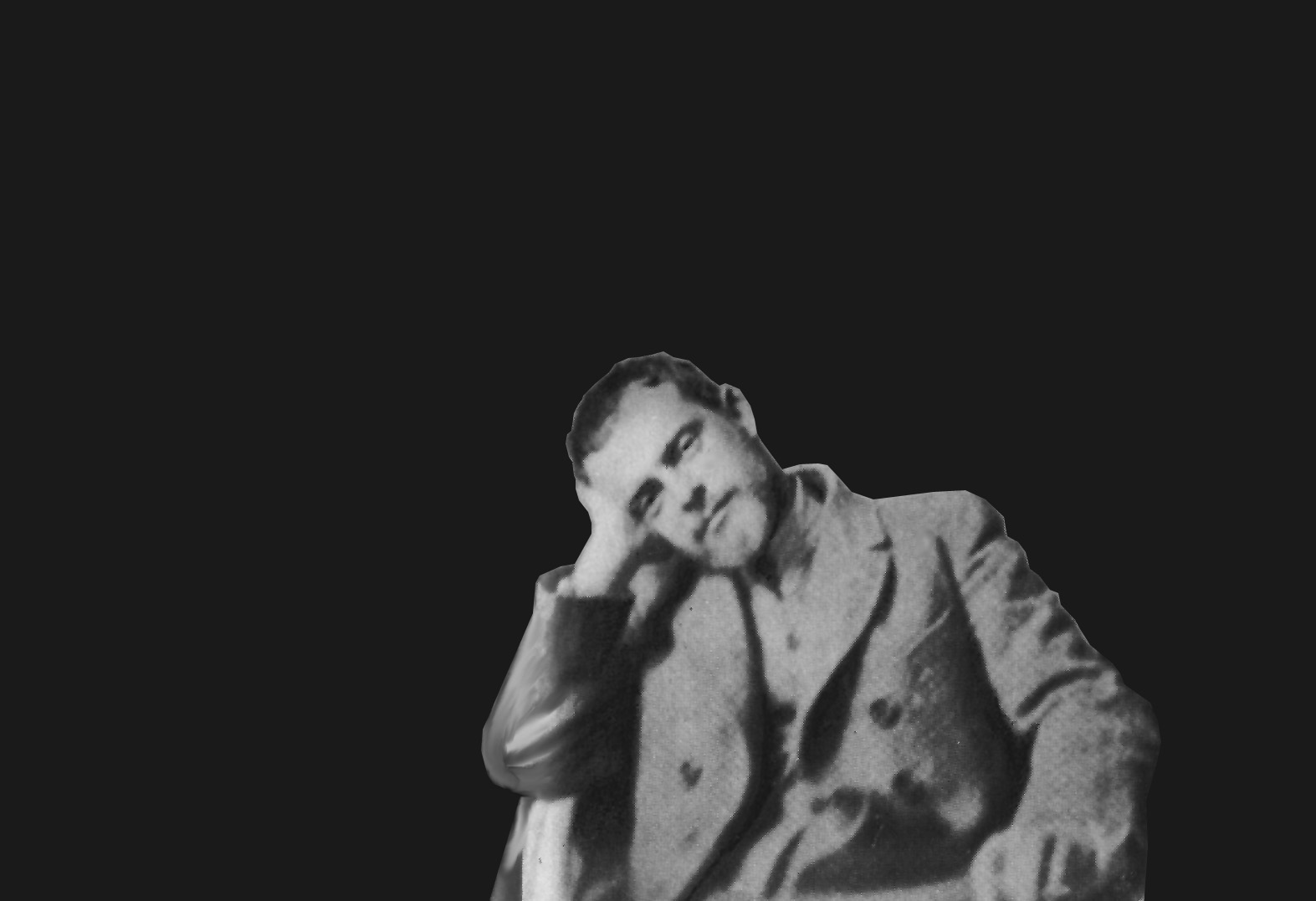 [Speaker Notes: Es ist einmal ein Mann gewesen…]
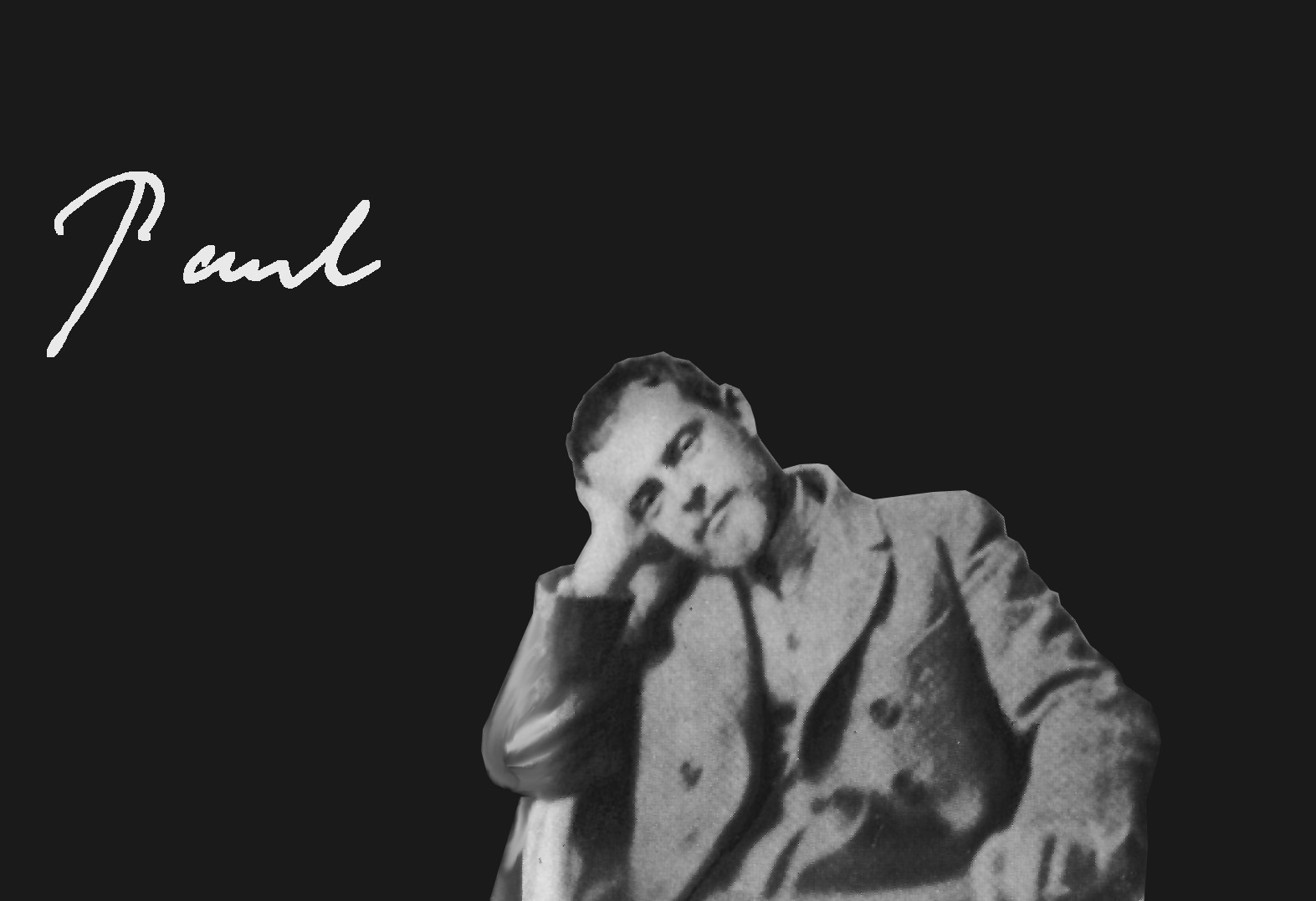 [Speaker Notes: Der hat Paul geheissen…]
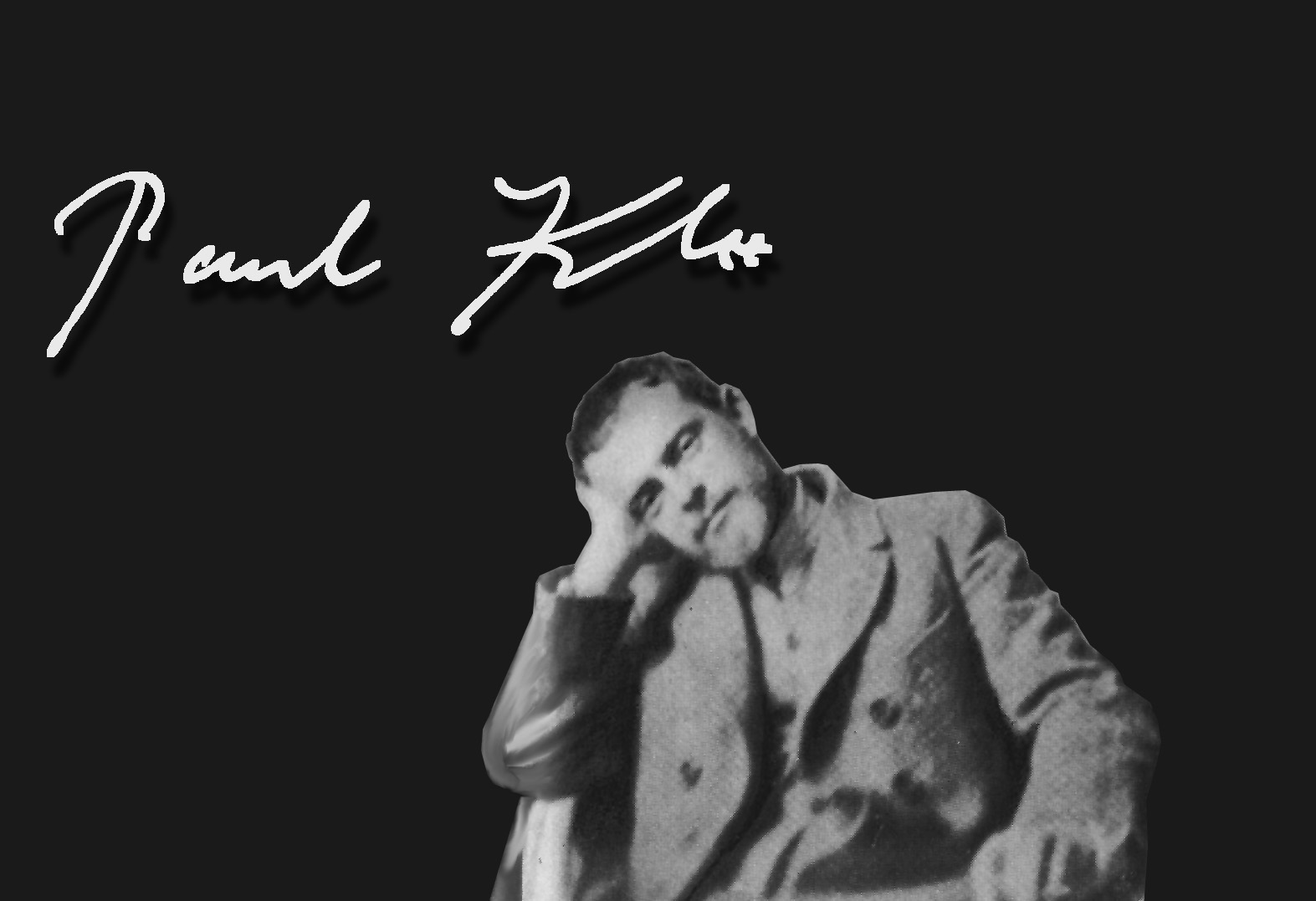 [Speaker Notes: Paul Klee]
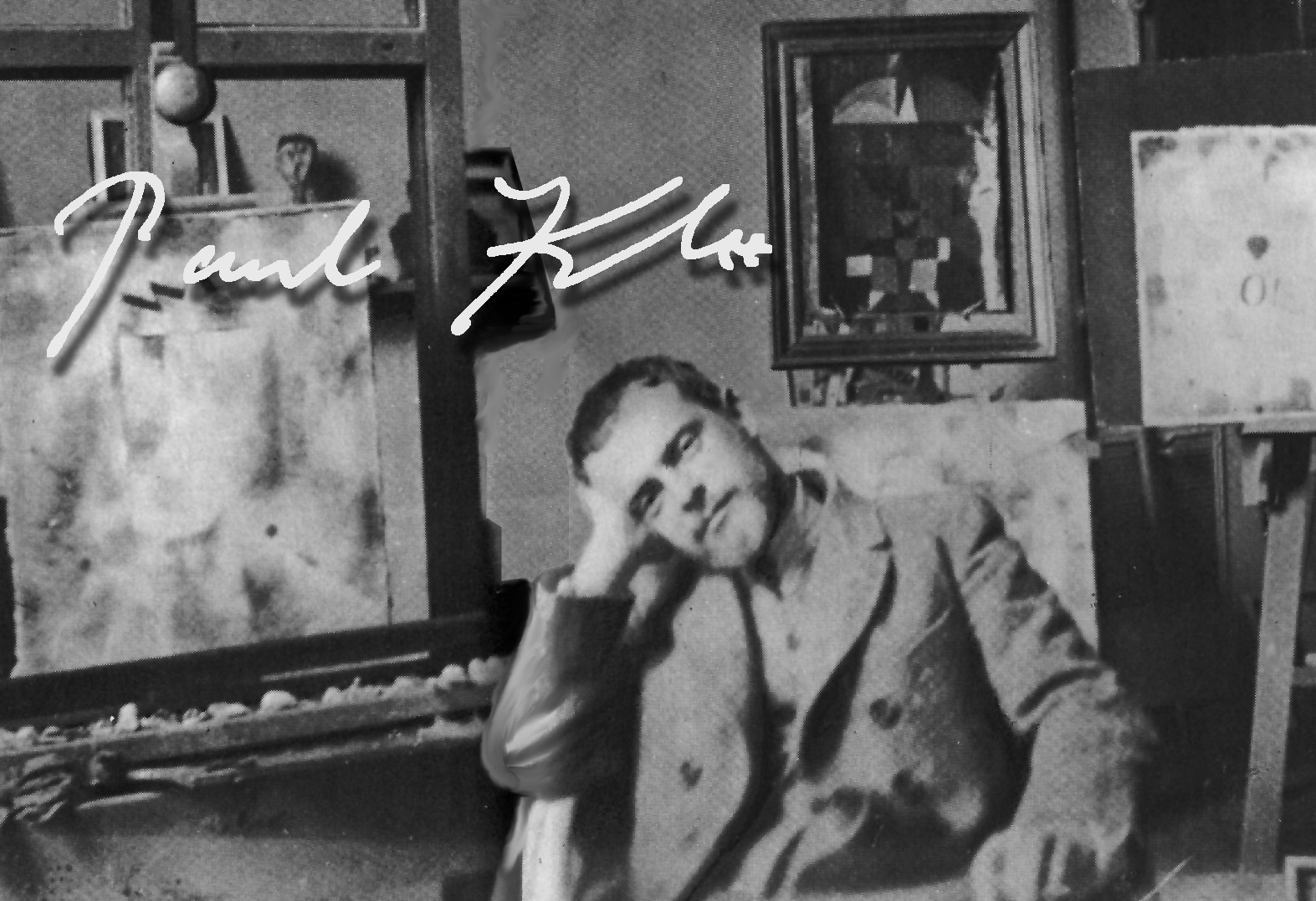 [Speaker Notes: Paul Klee ist Maler gewesen.
Er hat viele Bilder gemalt.]
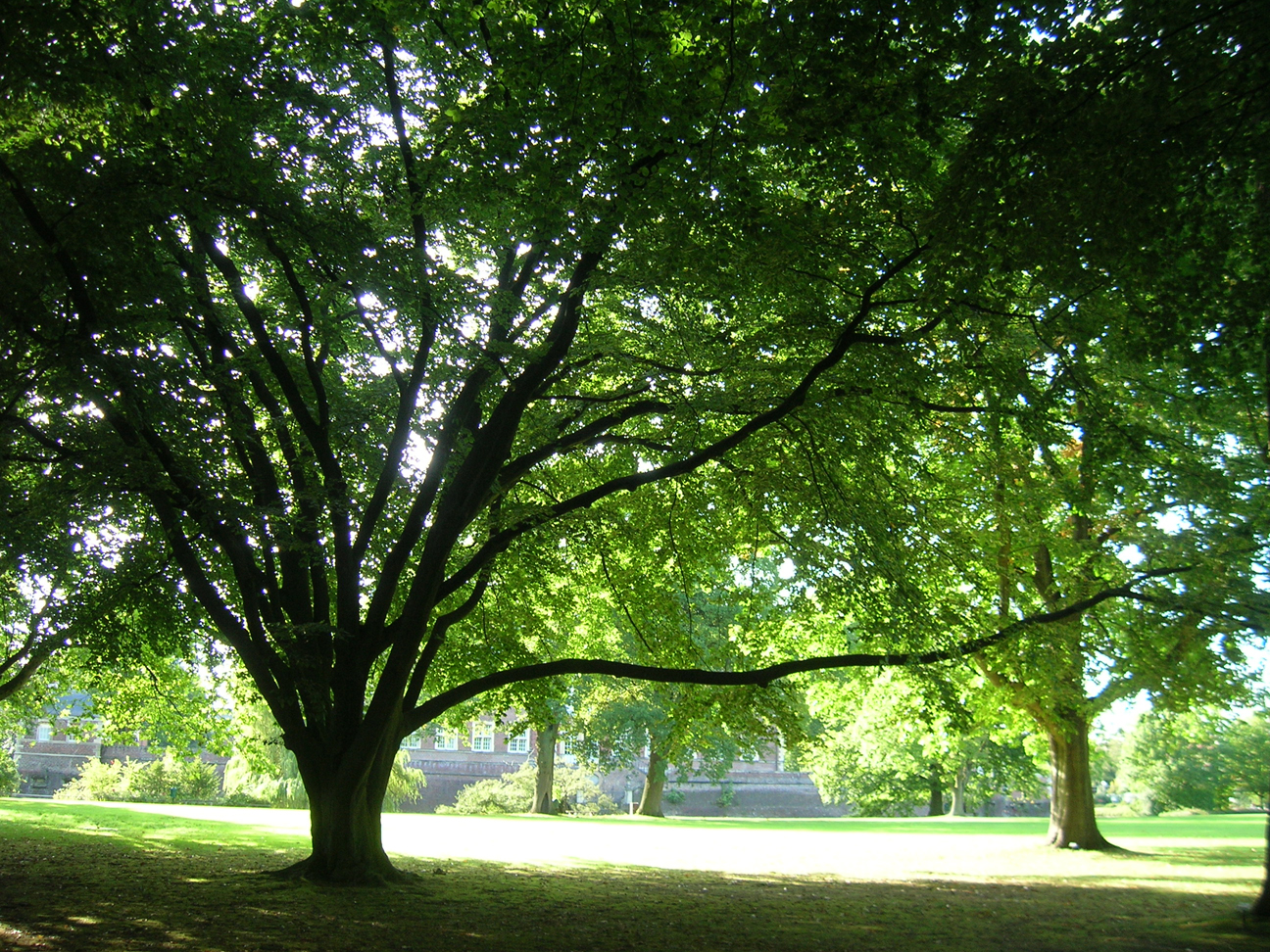 [Speaker Notes: Paul Klee hat Bäume sehr gern gehabt.]
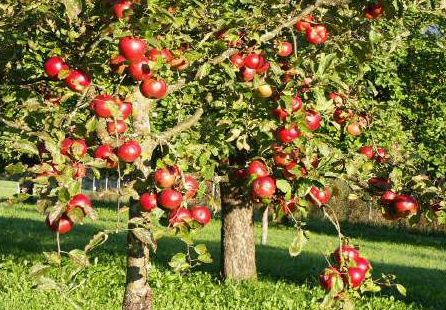 [Speaker Notes: Im Herbst hat es Früchte an den Bäumen:]
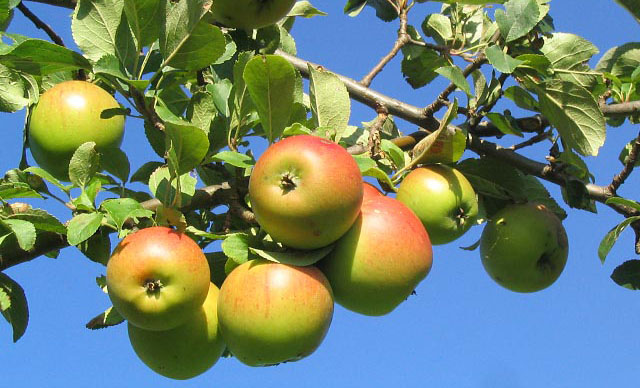 [Speaker Notes: Äpfel...]
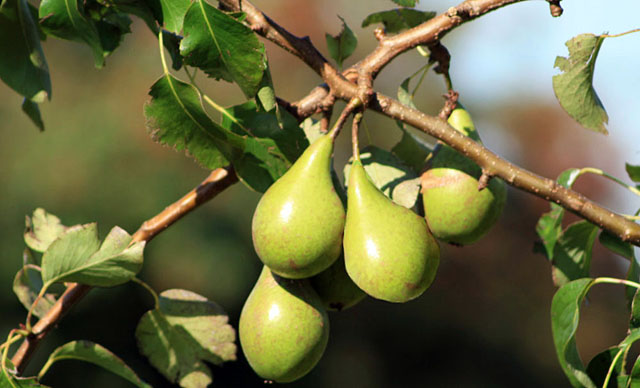 [Speaker Notes: und Birnen.]
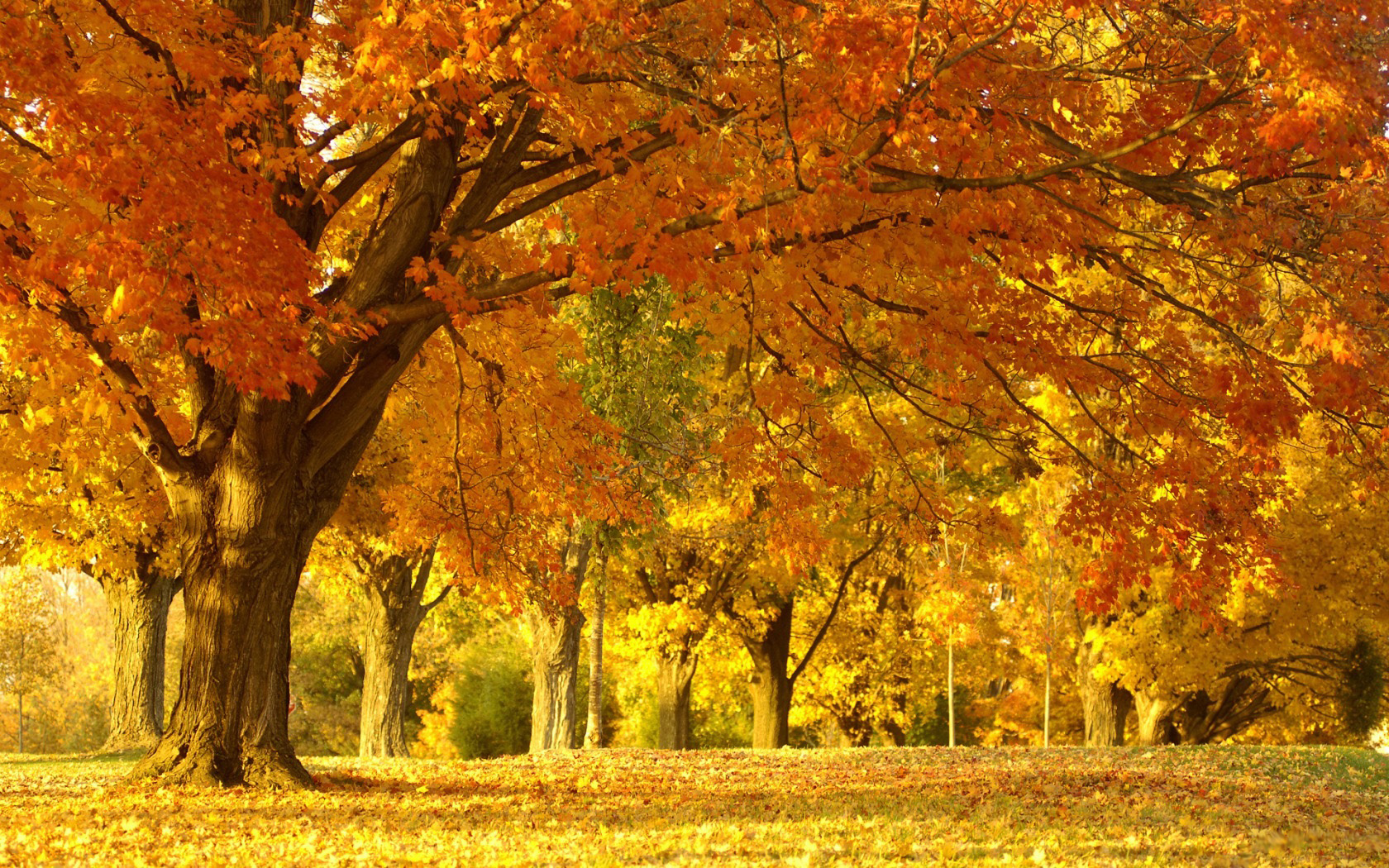 [Speaker Notes: Und die Blätter werden farbig.]
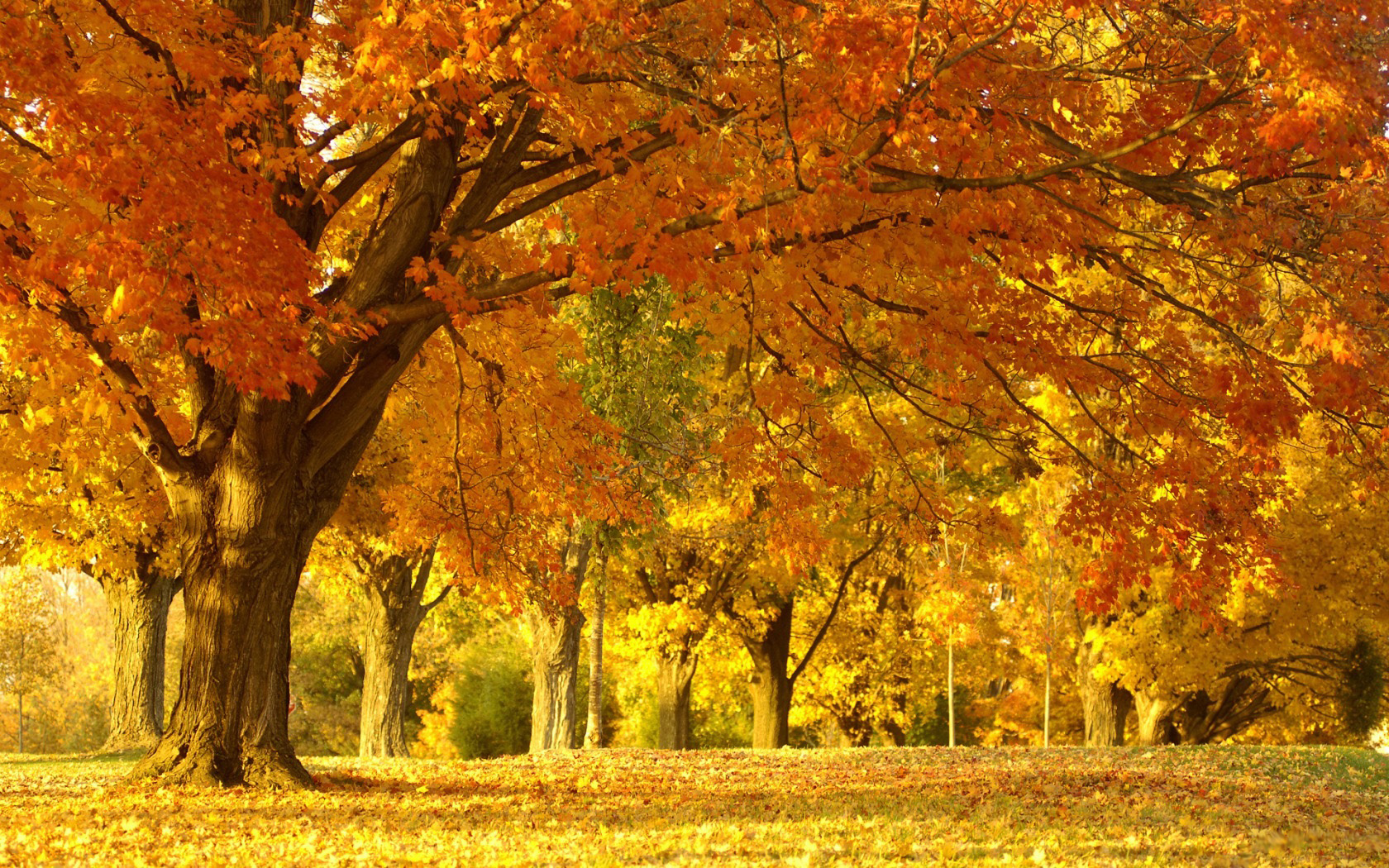 [Speaker Notes: Die Blätter fallen von den Bäumen.]
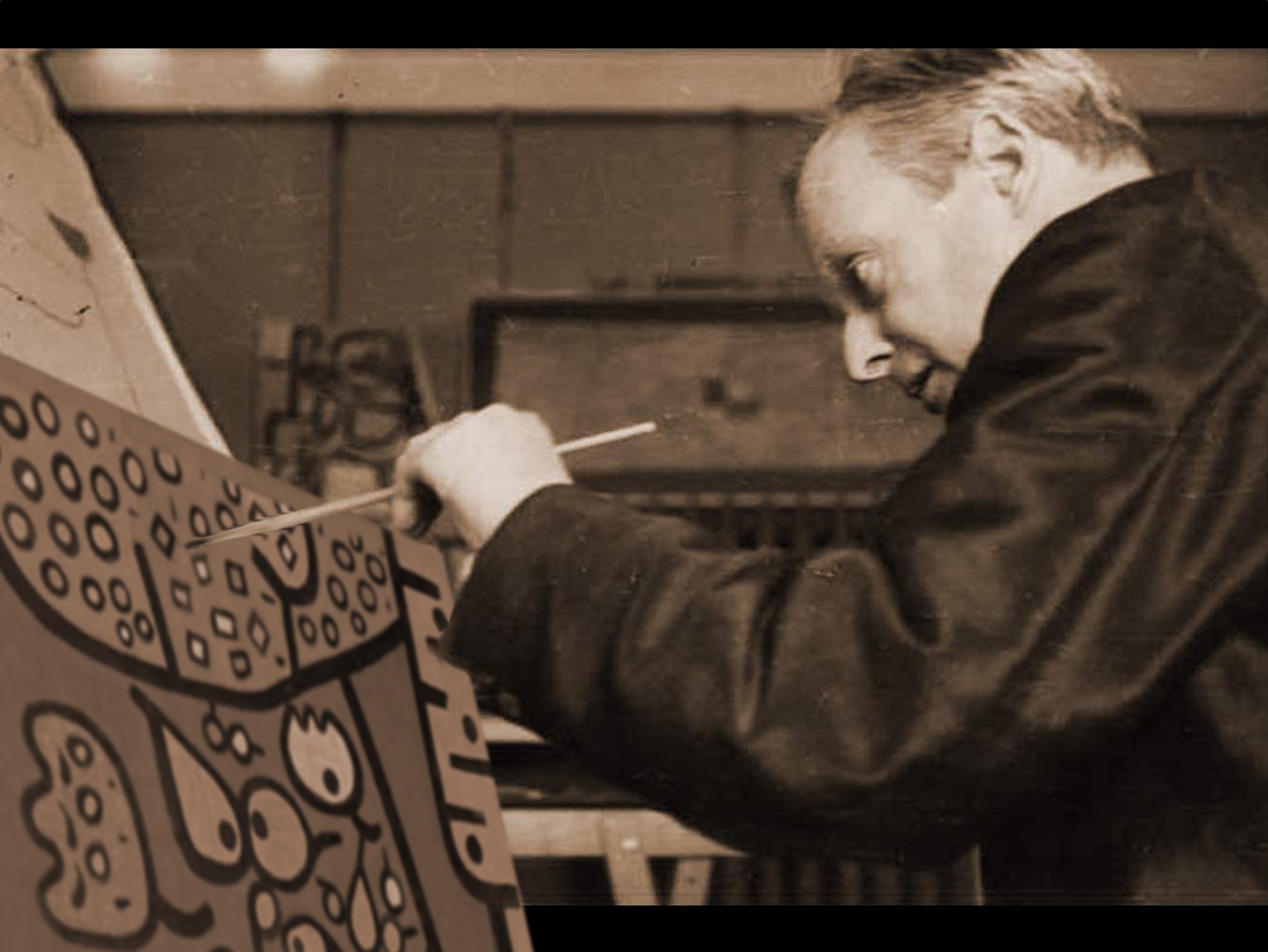 [Speaker Notes: PK hat ein Herbstbild gemalt]
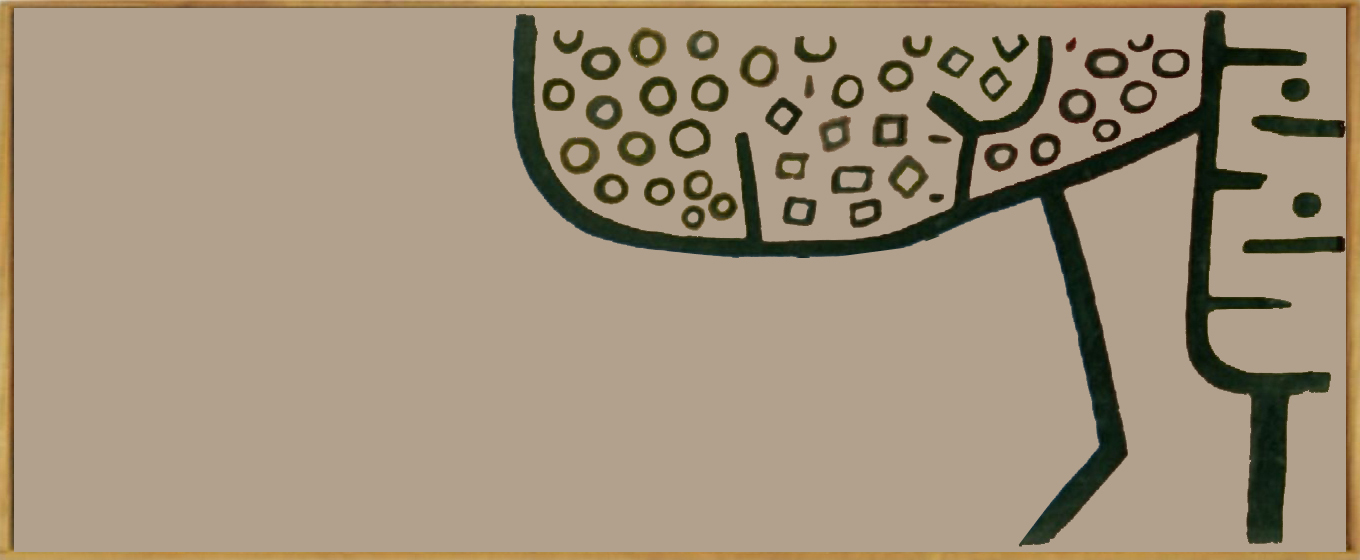 [Speaker Notes: Bäume…]
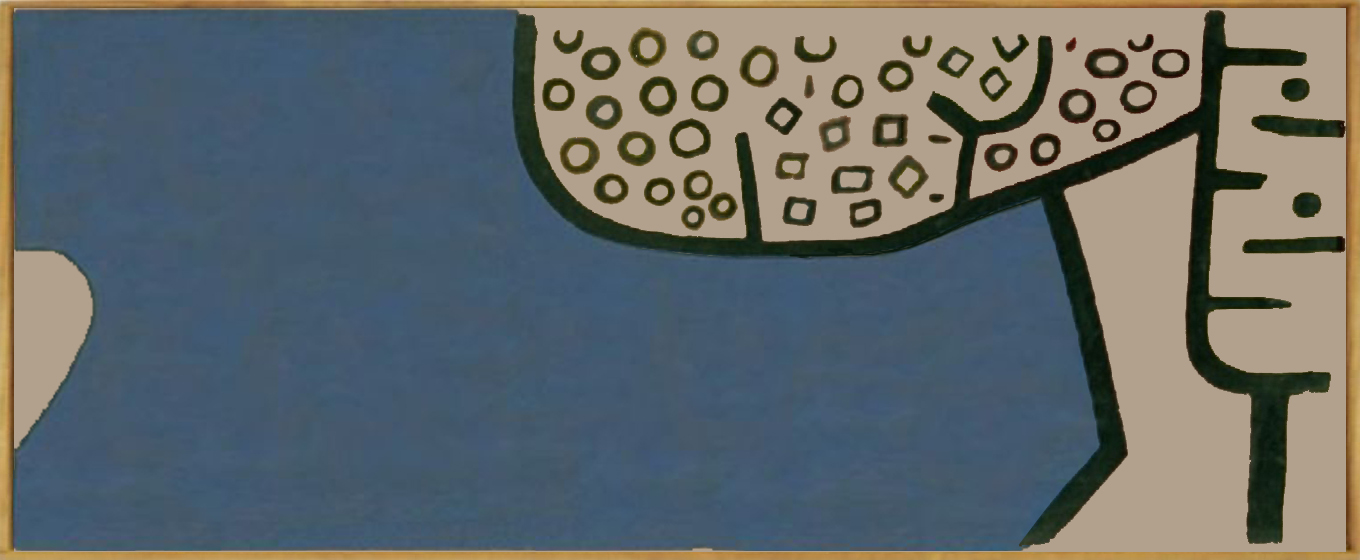 [Speaker Notes: und ein grosses Blau…]
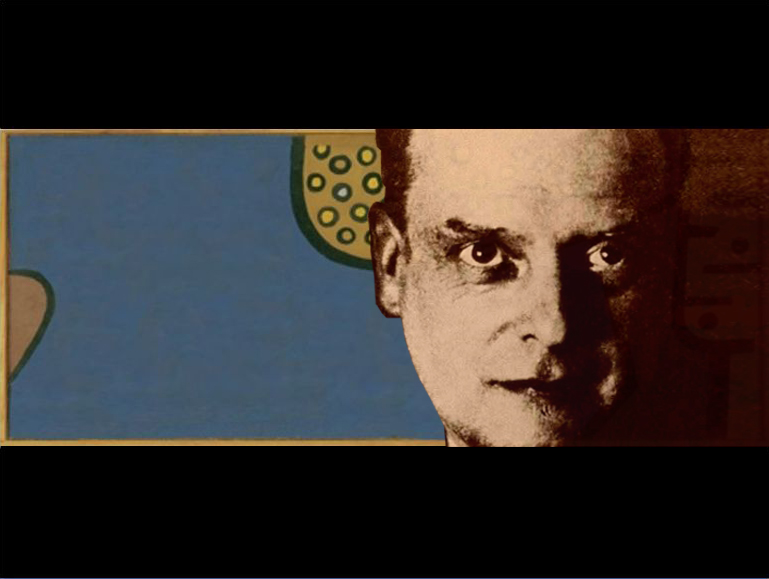 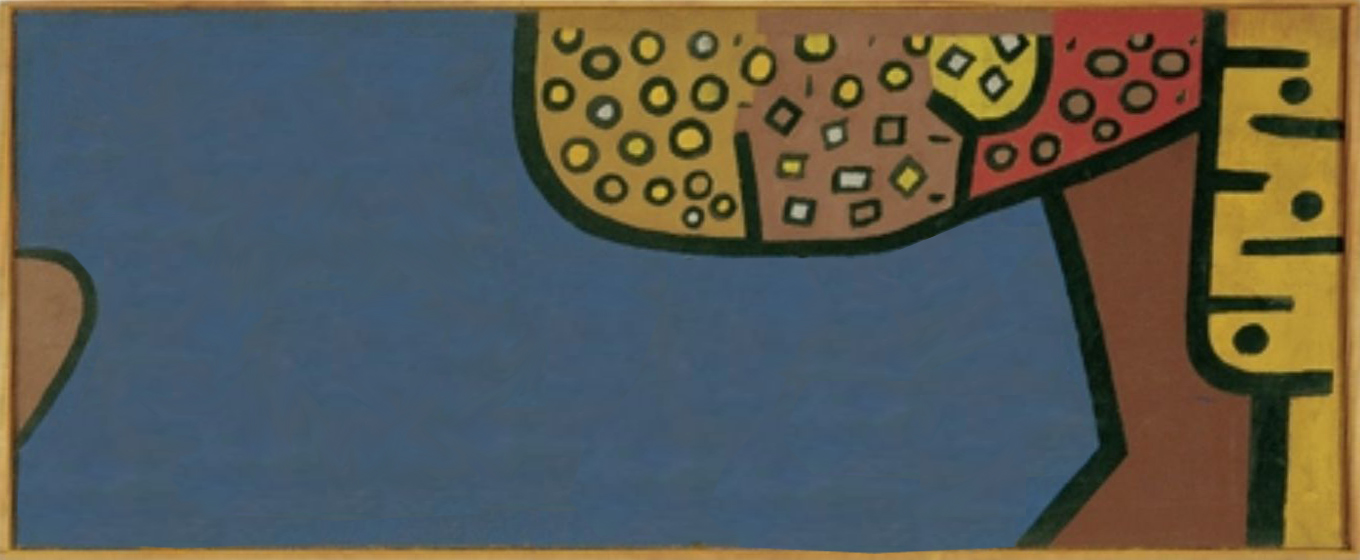 [Speaker Notes: Und PK hat gesehen, wie die Blätter und die Früchte vom Baum fallen…]
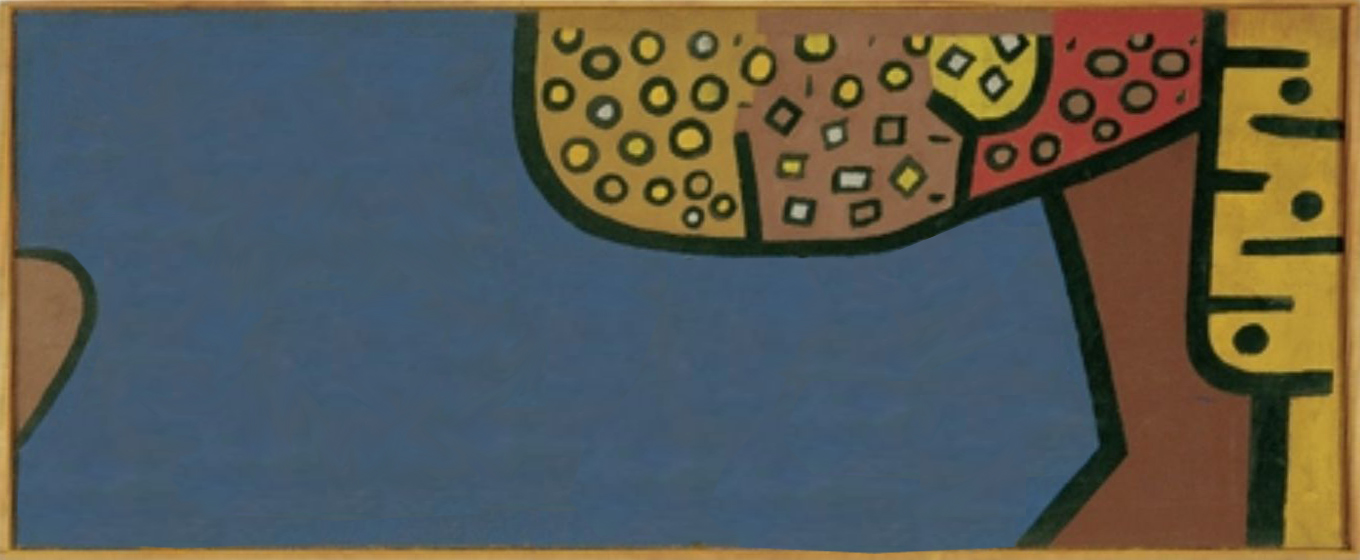 [Speaker Notes: Alle tanzen miteinander…]
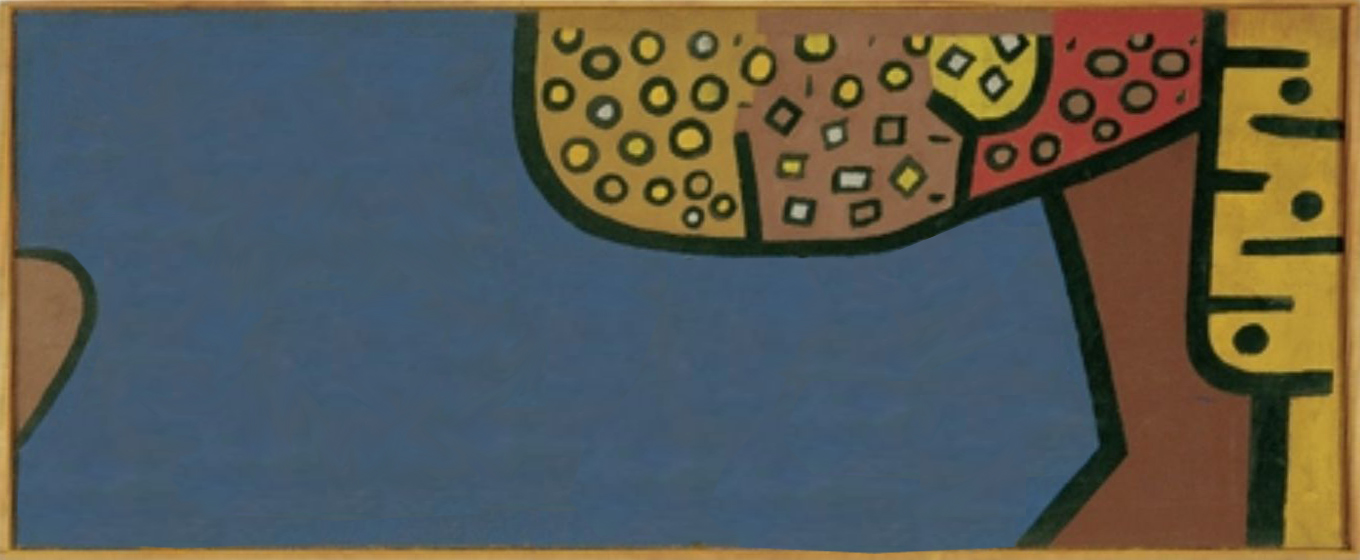 [Speaker Notes: Auf seinem Bild hat PK allen Blättern und Früchten im grossen Blau ihren Platz gegeben.
Vom Boden her hat er kleine Pflanzen wachsen lassen…
Jetzt gehen wir das Bild von PK anschauen…]